CONGRATULATIONS
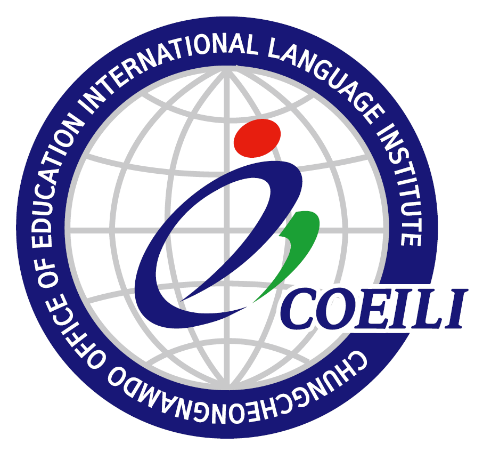 This award is presented to
You were voted
By
EITTP-S 2019 Trainees